Vlastnosti plynov
Mgr. Viera Levočová
Plynné látky
Plynné telesá
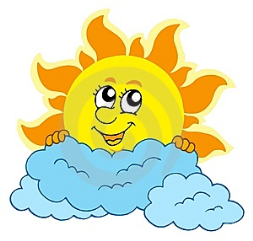 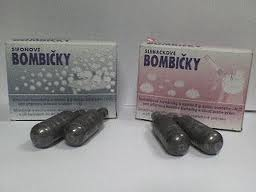 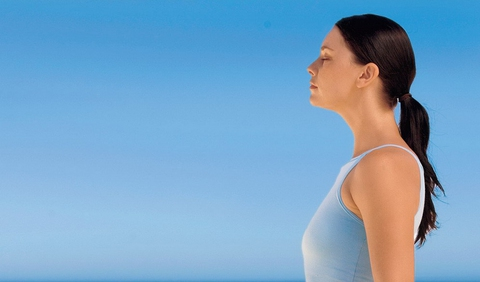 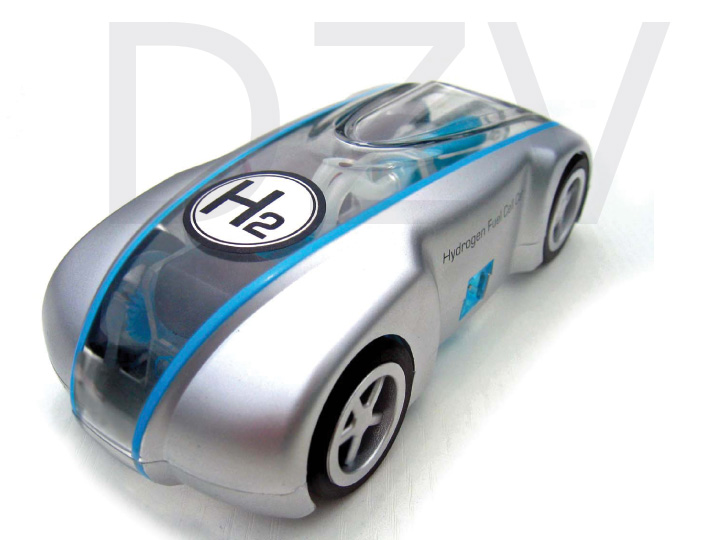 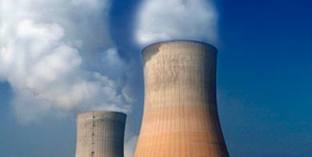 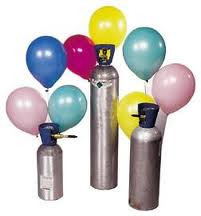 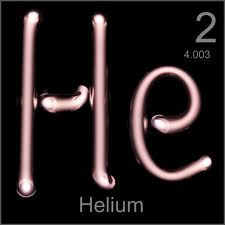 Plyny sú tekuté
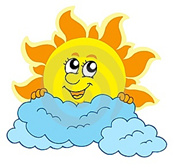 http://www.youtube.com/watch?v=oDidehALh28
http://www.youtube.com/watch?v=L2yUsPU6ejM
http://www.stupidvideos.com/video/science_technology/Boat_Float_On_Nothing/?hs444=pv_embed_28113#28113
https://www.youtube.com/watch?v=1PJTq2xQiQ0
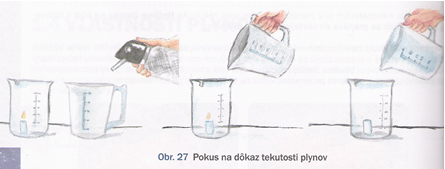 Sú stlačiteľné - pružné
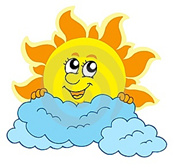 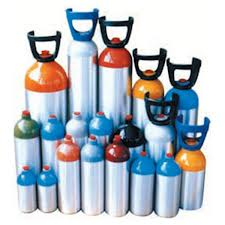 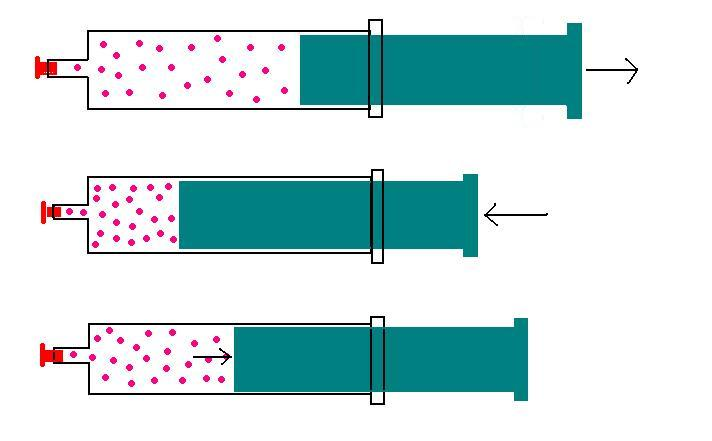 3. Tlak plynu v uzavretej nádobe je rovnaký
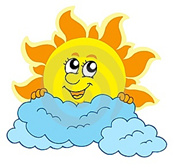 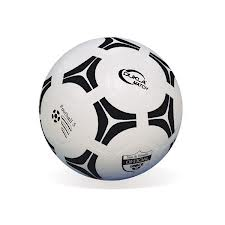 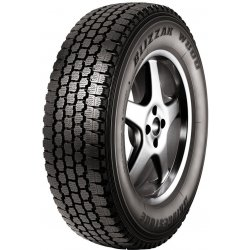 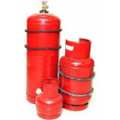 4. Dajú sa deliť
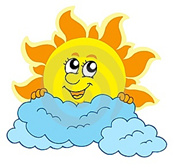 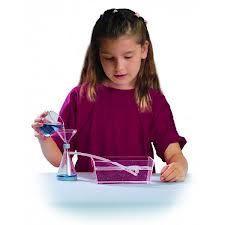 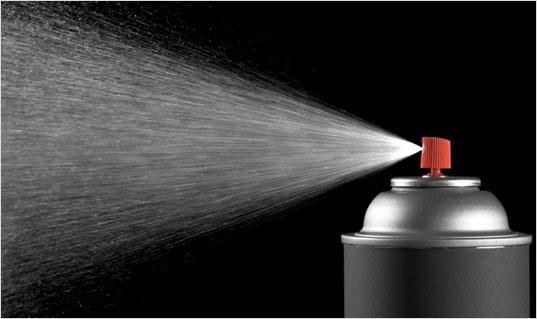 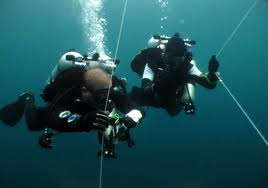 5. Prispôsobujú svoj tvar nádobe – sú rozpínavé
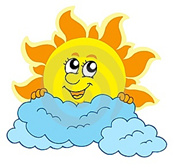 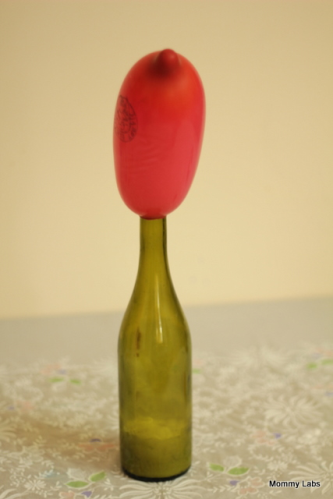 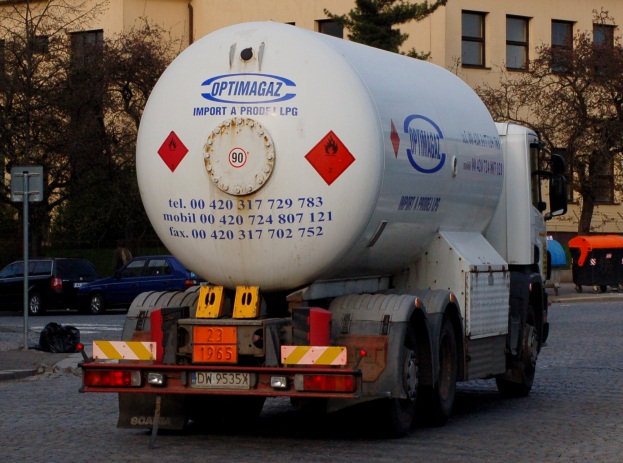 6. Nemajú svoj objem
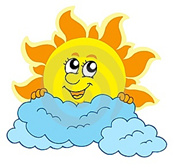 Plyny zaberajú v priestore určitý objem (Ak ponoríme prevrátený prázdny pohár do vody, môžeme pozorovať, že aj po zatlačení pohára hlbšie do vody sa tento pohár nenaplní, lebo určitý objem v ňom zaberá vzduch.)




http://www.youtube.com/watch?v=XEz9_-dJgag&feature=related
Objem plynov nie je stály (Ak rozviažeme balón naplnený plynom, tento sa veľmi rýchlo rozptýli do okolia)
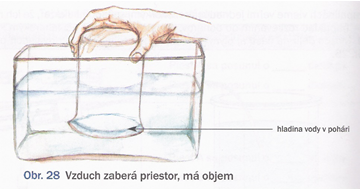 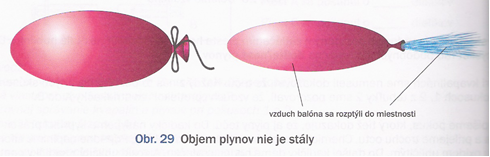 7. Niektoré plyny majú farbu a zápach
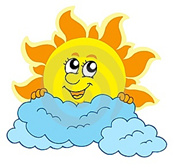 0,002 ostatné plyny
Dusík – je chemický prvok v Periodickej tabuľke prvkov, ktorý má značku N a protónové číslo 7. Je to plyn bez farby a zápachu.
Kyslík – je chemický prvok v Periodickej tabuľke prvkov, ktorý má značku O a protónové číslo 8. Je to bezfarebný plyn. V kvapalnom a tuhom stave má svetlomodrú farbu ako modrá obloha. No jeho farba s tým nesúvisí. Obloha by bola modrá aj keby tam žiaden kyslík nebol.
Argón - je chemický prvok v Periodickej tabuľke prvkov, ktorý má značku Ar a protónové číslo 18. Je bezfarebné jednoatómový vzácny plyn bez chuti a zápachu.
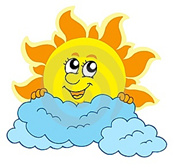 Oxid uhličitý – je atmosférický plyn tvorený dvoma atómami kyslíka a jedným atómom uhlíka. Jeho vzorec je CO2.  Je bezfarebný, nehorľavý, málo reaktívny, ťažší ako vzduch.  Je produktom nášho dýchania.
 Využíva sa  napríklad ako hnací plyn, ochranná atmosféra pre         potravinárske účely, je súčasťou perlivých nápojov, náplňou snehových hasiacich prístrojov.
Vodík – je chemický prvok v Periodickej tabuľke prvkov, ktorý má značku H a protónové číslo 1. Vo voľnej prírode sa atómy vodíka nenachádzajú, pri zrode atómového vodíka sa okamžite spája do molekuly H2.
Vodík je najjednoduchší chemický prvok , je číry bezfarebný plyn bez chuti a  zápachu. Je najľahší plyn vôbec (14,5-krát ľahší ako vzduch)
Používa sa na zváranie a rezanie kovov (kyslíkovo-vodíkovým plameňom). Tekutý vodík sa používa ako raketové palivo, ale môže byť zdrojom energie i pre iné zariadenia. Vodík sa prepravuje a uchováva v tlakových fľašiach označených červeným pruhom.
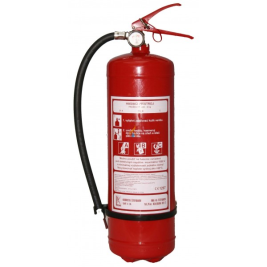 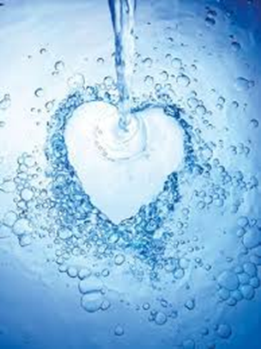 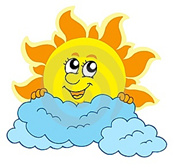 Vodík je najrozšírenejším prvkom v celom vesmíre a tretí najrozšírenejší na Zemi. Na Zemi sa voľný vodík pri bežných podmienkach nevyskytuje, a preto je viazaný iba v zlúčeninách. Najväčšie množstvo vodíka je viazané vo vode, ktorá pokrýva väčšinu zemského povrchu, ale je viazaný i v rôznych organických i anorganických zlúčeninách.
Hélium - je chemický prvok v Periodickej tabuľke prvkov, ktorý má značku He a protónové číslo 2. Bezfarebný plyn, bez chuti a zápachu. Vo vesmíre sa vyskytuje vo všetkých svietiacich hviezdach. Využíva sa ako náplň do balónov a vzducholodí. Nie je horľavý ako vodík. No jeho atómy sú veľmi malé, prenikajú cez steny pevných látok a preto veľmi rýchlo vyprchá. S  kyslíkom a dusíkom je zložkou tlakových fliaš určených na potápanie do veľkých hĺbok. Pomocou neho sa dá určiť vek hornín.
Zemný plyn – je bezfarebný a bez zápachu. Nie je otravný, ale je dusivý. Aby sme cítili jeho únik, dopĺňa sa páchnucim plynom. Využíva sa na vykurovanie – fosílne palivo, ako palivo do automobilov CNG
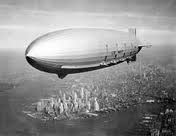 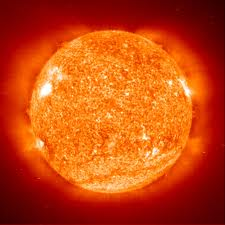 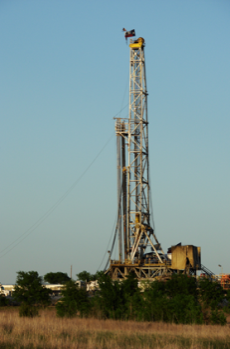 Vlastnosti plynov:
Plyny sú tekuté.
Sú stlačiteľné – pružné.
Tlak plynu v uzavretej nádobe je rovnaký.
Dajú sa deliť.
Prispôsobujú svoj tvar nádobe – sú rozpínavé.
Nemajú svoj objem.
Niektoré plyny majú farbu a zápach.
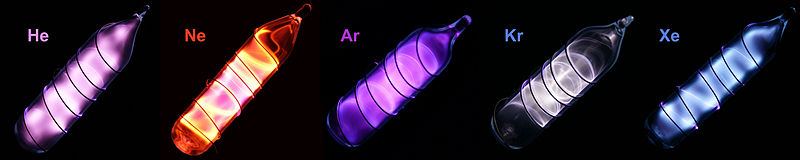 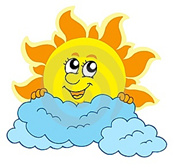 http://lesk.cas.sk/clanok/88973/stres-bolesti-hlavy-a-malatnost-nechyba-vam-kyslik.html
www.learn-energy.net
http://www.azm.sk/eshop/index.php?main_page=product_info&products_id=669
http://shopiq.cz/h-racer-auto-na-vodik
www.stockphotos.sk